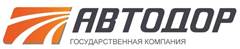 Особенности разработки 
документации по планировке территории 
на предпроектной стадии. Существующие проблемы и пути их решения
1
Необходимость подготовки документации по планировке территории линейных объектов заключается в:

обеспечении устойчивого развития территорий;

2) выделении элементов планировочной структуры – территории, занятой линейным объектом или предназначенная для размещения линейного объекта;

3) установлении границ земельных участков, предназначенных для строительства и размещения линейных объектов.

Видами документации по планировке территории являются:

Проект планировки территории.

2) Проект межевания территории.
[Speaker Notes: В целях реализации кадровой стратегии мы прежде всего опираемся на наших сотрудников.
Ключевой движущей силой любой крупной компании являются менеджеры среднего звена.
Именно их управленческих профессионализм определяет темп движения компании в внешней среде, доведение до результатов решений руководства.]
Нормативно-правовая база для разработки документации по планировке территории линейного объекта
Градостроительный кодекс Российской Федерации
приказ Минстроя России от 25.04.2017 № 738/пр «Об утверждении видов элементов планировочной структуры»
постановление Правительства Российской Федерации от 31.03.2017 N 402 «Об утверждении Правил выполнения инженерных изысканий, необходимых для подготовки документации по планировке территории, перечня видов инженерных изысканий, необходимых для подготовки документации по планировке территории, и о внесении изменений в постановление Правительства РФ от 19.01.2006 № 20»
постановление Правительства Российской Федерации от 12.05.2017 № 564 «Об утверждении Положения о составе и содержании проектов планировки территории, предусматривающих размещение одного или нескольких линейных объектов»
постановление Правительства Российской Федерации от 26.07.2017 № 884 «Об утверждении правил подготовки ДПТ, подготовка которой осуществляется на основании решений уполномоченных федеральных органов исполнительной власти, и принятия уполномоченными федеральными органами исполнительной власти решений об утверждении ДПТ для размещения объектов федерального значения и иных объектов капитального строительства, размещение которых планируется на территории 2 и более субъектов РФ»
Приказ Минстроя России от 25.04.2017 № 742/пр «О порядке установления и отображения красных линий, обозначающих границы территории, занятые линейными объектами и (или) предназначенных для размещения линейных объектов»
Приказ Минстроя России от 25.04.2017 № 739/пр «Об утверждении требований к цифровым топографическим картам и цифровым топографическим планам, используемым при подготовке графической части документации по планировки территории»
[Speaker Notes: В целях реализации кадровой стратегии мы прежде всего опираемся на наших сотрудников.
Ключевой движущей силой любой крупной компании являются менеджеры среднего звена.
Именно их управленческих профессионализм определяет темп движения компании в внешней среде, доведение до результатов решений руководства.]
Выполнение инженерных изысканий
Правила выполнения инженерных изысканий, необходимых для подготовки ДПТ установлены постановлением Правительства Российской Федерации от 31.03.2017 N 402 «Об утверждении Правил выполнения инженерных изысканий, необходимых для подготовки документации по планировке территории, перечня видов инженерных изысканий, необходимых для подготовки документации по планировке территории, и о внесении изменений в постановление Правительства РФ от 19.01.2006 № 20»
При разработке ДПТ до разработки проектной документации выполнение инженерных изысканий является обязательным и необходимо для решения следующих задач:
а) оценка природных условий территории, в отношении которой осуществляется подготовка документации по планировке территории, и факторов техногенного воздействия на окружающую среду, прогнозирование их изменения в целях обеспечения рационального и безопасного использования указанной территории;
б) определение границ зон планируемого размещения объектов капитального строительства, уточнение их предельных параметров;
в) обоснование проведения мероприятий по организации поверхностного стока вод, частичному или полному осушению территории и других подобных мероприятий и по инженерной защите и благоустройству территории.
4
Порядок подготовки ДПТ
Порядок подготовки ДПТ по федеральным объектам определяет постановление Правительства РФ от 26.07.2017 № 884 «Об утверждении правил подготовки ДПТ, подготовка которой осуществляется на основании решений уполномоченных федеральных органов исполнительной власти, и принятия уполномоченными федеральными органами исполнительной власти решений об утверждении ДПТ для размещения объектов федерального значения и иных объектов капитального строительства, размещение которых планируется на территории 2 и более субъектов РФ»
Обращение заинтересованного лица в уполномоченный орган власти с ходатайством о принятии решения о подготовке ДПТ с приложением проекта задания на подготовку ДПТ и проекта задания на выполнение инженерных изысканий
Принятие уполномоченным органом решения о подготовке ДПТ, утверждение задания на выполнение инженерных изысканий
Разработка документации по планировке территории
Согласование ДПТ с органами местного самоуправления и при необходимости с органами государственной власти, осуществляющими предоставление лесных участков
При изъятии земельных участков согласование с органом государственной власти или органом местного самоуправления, уполномоченными на принятие решений об изъятии земельных участков для государственных нужд
Утверждение ДПТ
Направление в органы местного самоуправления утвержденной ДПТ для опубликования в установленном порядке
[Speaker Notes: В целях реализации кадровой стратегии мы прежде всего опираемся на наших сотрудников.
Ключевой движущей силой любой крупной компании являются менеджеры среднего звена.
Именно их управленческих профессионализм определяет темп движения компании в внешней среде, доведение до результатов решений руководства.]
Изменения проектных решений после утверждения ДПТ
В пределах зоны планируемого размещения объекта
За пределами зоны планируемого размещения объекта
Требуется внесение изменений в утвержденную ДПТ (в соответствии с п. 21 статьи 45 Градостроительного кодекса РФ)
Без внесения изменений в утвержденную ДПТ (в соответствии с п. 13 Положения постановления Правительства от 12.05.2017 № 564)
6
Успешного пути!
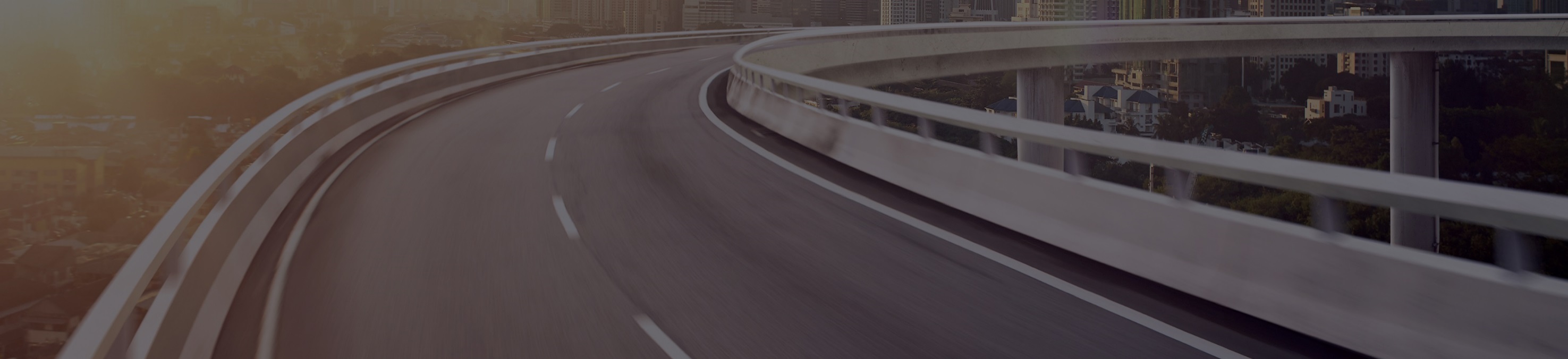